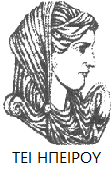 Ελληνική Δημοκρατία
Τεχνολογικό Εκπαιδευτικό Ίδρυμα Ηπείρου
Κλαδικά Λογιστικά Σχέδια
Ξενοδοχειακή Λογιστική
Διακομιχάλης Μιχαήλ
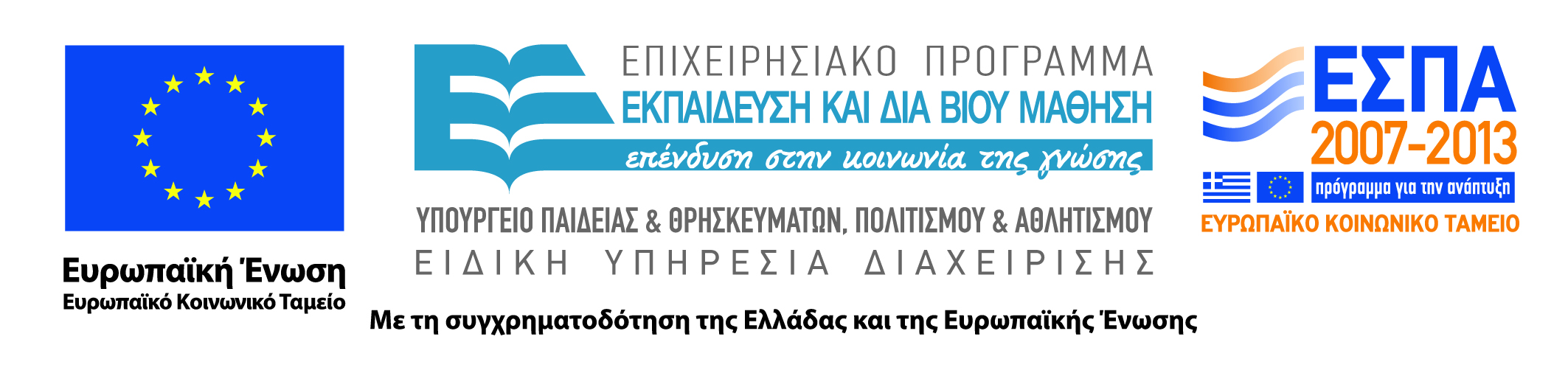 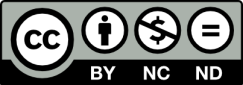 Ανοιχτά Ακαδημαϊκά Μαθήματα στο ΤΕΙ Ηπείρου
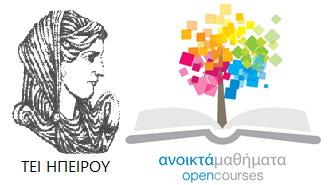 Λογιστικής και Χρηματοοικονομικής
Κλαδικά Λογιστικά Σχέδια
Ενότητα 7: Ξενοδοχειακή Λογιστική
Διακομιχάλης Μιχαήλ
Αναπληρωτής Καθηγητής
Πρέβεζα, 2015
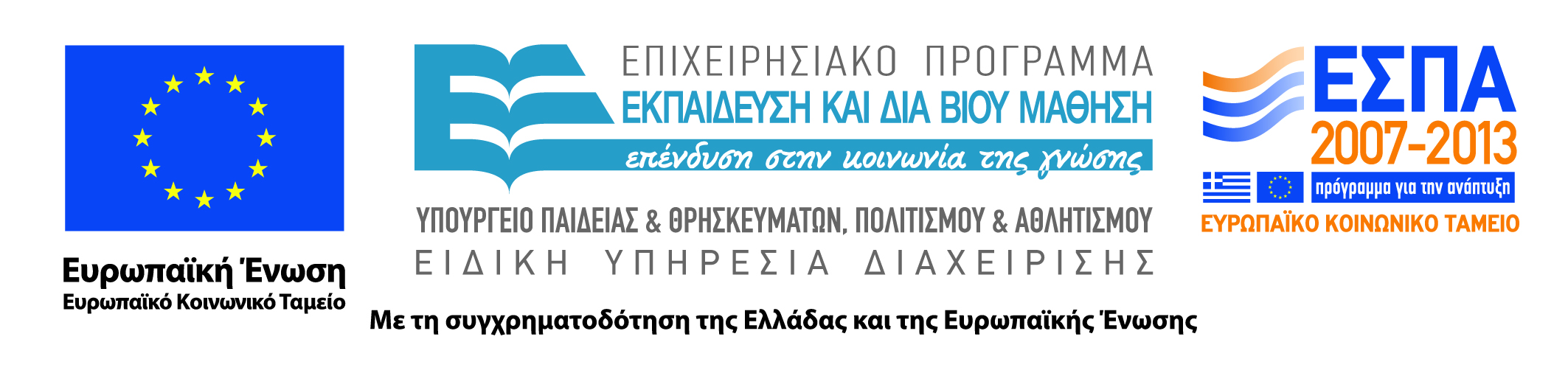 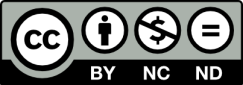 Άδειες Χρήσης
Το παρόν εκπαιδευτικό υλικό υπόκειται σε άδειες χρήσης Creative Commons. 
Για εκπαιδευτικό υλικό, όπως εικόνες, που υπόκειται σε άλλου τύπου άδειας χρήσης, η άδεια χρήσης αναφέρεται ρητώς.
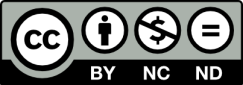 3
Χρηματοδότηση
Το έργο υλοποιείται στο πλαίσιο του Επιχειρησιακού Προγράμματος «Εκπαίδευση και Δια Βίου Μάθηση» και συγχρηματοδοτείται από την Ευρωπαϊκή Ένωση (Ευρωπαϊκό Κοινωνικό Ταμείο) και από εθνικούς πόρους.
Το έργο «Ανοικτά Ακαδημαϊκά Μαθήματα στο TEI Ηπείρου» έχει χρηματοδοτήσει μόνο τη αναδιαμόρφωση του εκπαιδευτικού υλικού.
Το παρόν εκπαιδευτικό υλικό έχει αναπτυχθεί στα πλαίσια του εκπαιδευτικού έργου του διδάσκοντα.
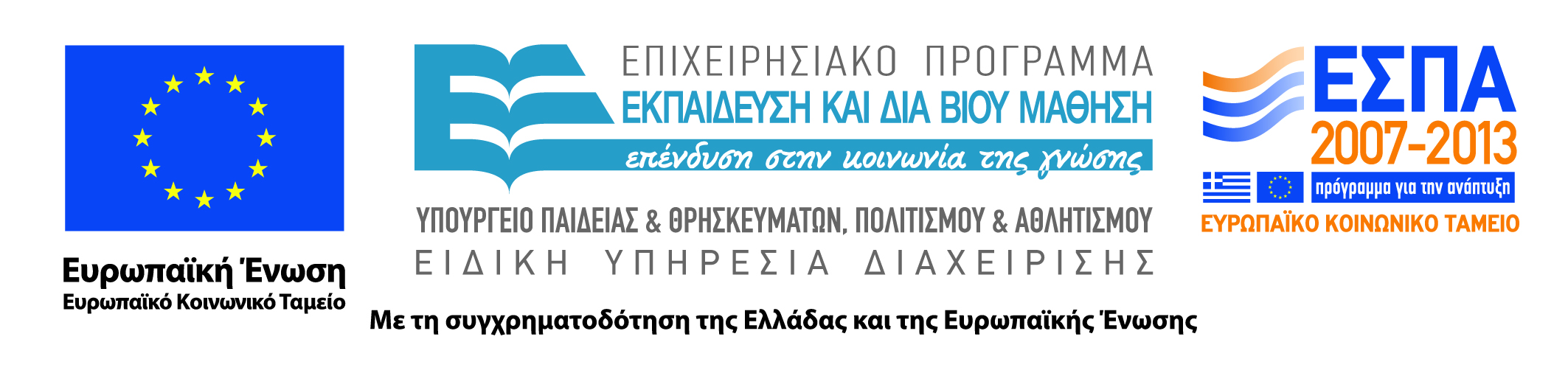 Σκοποί  ενότητας
Συνεχίζουμε με τους λογαριασμούς 3ης, 4ης και 5ης ομάδας και με παραδείγματα για κάθε περίπτωση.
5
Λογαριασμοί της 3ης ομάδας
Ο λογαριασμός 30 Πελάτες στον οποίο καταχωρίζονται οι απαιτήσεις της επιχείρησης από τους πελάτες της λόγω της πώλησης σε αυτούς αγαθών και υπηρεσιών με πίστωση. 
Στους 30.00 Πελάτες Εσωτερικού και 30.01 Πελάτες Εξωτερικού καταχωρίζονται αντίστοιχα οι απαιτήσεις ανάλογα με την προέλευση των πελατών
Στον 30.05 Προκαταβολές Πελατών καταχωρίζονται οι απαιτήσεις που προεισπράττει το ξενοδοχείο για κράτηση δωματίων.
6
Λογαριασμοί της 3ης ομάδας
Στον 30.08 Πελάτες- Πρακτορεία καταχωρίζονται οι απαιτήσεις από τις τουριστικές επιχειρήσεις που λειτουργούν σαν μεσάζοντες για την ενοικίαση δωματίων στο ξενοδοχείο με αντάλλαγμα μια προμήθεια, 
Στον 30.09 Πελάτες άλλα ξενοδοχεία, καταχωρίζονται οι απαιτήσεις από άλλα ξενοδοχεία για την παροχή υπηρεσιών στέγασης και εστίασης σε πελάτες τους –προσωρινά-
Στον 30.10 Πελάτες Πιστωτικών Καρτών καταχωρίζονται οι απαιτήσεις έναντι των πελατών που εξοφλούν το λογαριασμό τους με πιστωτική κάρτα.
7
Λογαριασμοί της 3ης ομάδας
Παράδειγμα  (30 Πελάτες)
Ο λογαριασμός του πελάτη Ευαγόρα για τη διανυκτέρευσή του είναι 120,00 €. Έστω ότι ο συντελεστής ΦΠΑ είναι 10% και το Τέλος Παρεπιδημούντων 0,5%. Η εγγραφή που θα γίνει είναι η εξής:
30 ΠΕΛΑΤΕΣ			                 120,00
30.00 Πελάτες εσωτερικού
     		73 ΠΩΛΗΣΕΙΣ ΥΠΗΡΕΣΙΩΝ	                                       108,55
     		73.00 Έσοδα ξενοδοχείου 
     		54 ΥΠΟΧΡΕΩΣΕΙΣ ΑΠΟ ΦΟΡΟΥΣ ΤΕΛΗ       	       11,45
     		54.00 ΦΠΑ (10%)                                        10,91
     		54.10 Φόρος Παρεπιδημούντων 0,5%      0,54
8
Λογαριασμοί της 3ης ομάδας
[Αποφορολόγηση: 120  1,10 = 109,09 (Περιέχει το Τέλος Παρεπιδημούντων)
109,10 1,005 = 108,56 (Καθαρά Έσοδα) 
108,56 X 0,5% =  0,54 (Τέλος Παρεπιδημούντων) (108,56 +  0,54 =109,10)
109,10 Χ 10% = 10,91 (Φ.Π.Α.)]
9
Λογαριασμοί της 3ης ομάδας
Παράδειγμα  (Πελάτες –πρακτορεία)
 Το πρακτορείο Thomas Cook έστειλε στο ξενοδοχείο «Μαργαρώνα» 2 άτομα για διανυκτέρευση 10 ημερών. Το συνολικό ποσό του λογαριασμού κατά την αναχώρηση τους ήταν 990,00 €. Το ξενοδοχείο έστειλε το λογαριασμό στο πρακτορείο Thomas Cook το οποίο αργότερα εξόφλησε το ποσό με μετρητά. Στο συνολικό ποσό εμπεριέχεται ΦΠΑ (έστω 10%) και Τέλη Παρεπιδημούντων.
10
Λογαριασμοί της 3ης ομάδας
30 ΠΕΛΑΤΕΣ				        990,00 
30.08 Πελάτες – πρακτορεία						
                   73 ΠΩΛΗΣΕΙΣ ΥΠΗΡΕΣΙΩΝ				895,52
                    73.00 Έσοδα ξενοδοχείου				
 	     54 ΥΠΟΧΡΕΩΣΕΙΣ ΑΠΟ ΦΟΡΟΥΣ – ΤΕΛΗ       	                94,4 8           
                   54.00 ΦΠΑ (10%)        		 90
 	         54.10 Τέλος Παρεπιδημούντων (0,5%) 	  4,48
11
Λογαριασμοί της 3ης ομάδας
[Αποφορολόγηση: 990  1,10 = 900 (Περιέχει το Τέλος Παρεπιδημούντων)
900 1,005 = 895,52 (Καθαρά Έσοδα) 
895,52 X 0,5% =  4,48 (Τέλος Παρεπιδημούντων) (895,52 + 4,48 = 900)
900 Χ 10% = 90 (Φ.Π.Α.)]
12
Λογαριασμοί της 3ης ομάδας
Με την αναχώρηση του πελάτη υπογράφεται το παραστατικό πληρωμής και γίνεται η παρακάτω εγγραφή:
33 ΧΡΕΩΣΤΕΣ ΔΙΑΦΟΡΟΙ		990,00
33.23 Χρεώστες – πρακτορεία			
                                 30 ΠΕΛΑΤΕΣ				990,00
                                 30.08 Πελάτες – πρακτορεία			
   Με την εξόφληση του λογαριασμού από το πρακτορείο θα γίνει η παρακάτω έγγραφη :
38 ΧΡΗΜΑΤΙΚΑ ΔΙΑΘΕΣΙΜΑ		   990,00
38.00 Ταμείο					
                             33 ΧΡΕΩΣΤΕΣ ΔΙΑΦΟΡΟΙ 			990,00
                                  33.23 Χρεώστες – πρακτορεία
13
Λογαριασμοί της 3ης ομάδας
Παράδειγμα (30.09 Πελάτες άλλα ξενοδοχεία)
Το Ξενοδοχείο BLUE SEA, στις 28/5/20ΧΧ,  δέχεται τους  30 πελάτες του  Τουριστικού Πρακτορείου ITAS, σε 15 δίκλινα δωμάτια, οι οποίοι έχουν αφιχθεί για διαμονή στο διπλανό Ξενοδοχείο ΠΗΓΑΣΟΣ, το οποίο όμως δεν έχει ετοιμαστεί για να λειτουργήσει ακόμη για τη  σαιζόν.  Μετά από συνεννόηση με το Πρακτορείο, γεγονός που έχει προβλεφθεί στο συμβόλαιο μεταξύ Ξενοδοχείου και Πρακτορείου, οι Πελάτες θα διανυκτερεύσουν 4 βράδια, μέχρι να μεταφερθούν στο ΠΗΓΑΣΟΣ. Η τιμή για το δωμάτιο είναι 180 € (Στην τιμή εμπεριέχεται Φ.Π.Α. 10% και Τέλος Παρεπιδημούντων 2%). Οι Πελάτες αναχωρούν την 1/6/20ΧΧ. Το Ξενοδοχείο BLUE SEA στέλλει την ίδια μέρα το λογαριασμό στο Ξενοδοχείο ΠΗΓΑΣΟΣ.
14
Λογαριασμοί της 3ης ομάδας
Οι εγγραφές που θα γίνουν για τις παραπάνω συναλλαγές είναι οι παρακάτω:
------------------------------------------28/3/20ΧΧ------------------------------------------
30 ΠΕΛΑΤΕΣ				      2.700
30.09  Πελάτες «Άλλα Ξενοδοχεία»     
30.09.20 Ξενοδοχείο ΠΗΓΑΣΟΣ            		
                    73. ΠΩΛΗΣΕΙΣ ΥΠΗΡΕΣΙΩΝ		               2.442,33
                    73.00 Έσοδα Δωματίων				                   54 ΥΠΟΧΡΕΩΣΕΙΣ ΑΠΟ ΦΟΡΟΥΣ-ΤΕΛΗ                                        257,66
       54.00 Φόρος Προστιθέμενης Αξίας		
         54.00.01 Φ.Π.Α. Συντ/τής  10%                    245,45
             54.10 Τέλος Παρεπιδημούντων 0,5%        12,21		        
(Σύμφωνα με το Βιβλίο Πελατών, 180 Χ 15 δωμάτια)
15
Λογαριασμοί της 3ης ομάδας
[Αποφορολόγηση: 2700.000  1,10 = 2.454,54 (Περιέχει το Τέλος Παρεπιδημούντων)
2.454,54 1,005 = 2.442,33 (Καθαρά Έσοδα) 
2.442,33  X 0,5% =  12,21 (Τέλος Παρεπιδημούντων) (2.442,33  +  12,21= 2.454,54)
2.454,54Χ 10% = 245,45 (Φ.Π.Α.)]
16
Λογαριασμοί της 3ης ομάδας
Η ίδια εγγραφή θα επαναλαμβάνεται και τις επόμενες μέρες της παραμονής των Πελατών στο Ξενοδοχείο BLUE SEA.
Με την αποστολή του λογαριασμού στο Ξενοδοχείο ΠΗΓΑΣΟΣ θα γίνει η παρακάτω εγγραφή:
------------------------------------------1/6/20ΧΧ-------------------------------------------
33. ΧΡΕΩΣΤΕΣ ΔΙΑΦΟΡΟΙ	   	         10.800
33.24.Χρεώστες «Άλλα Ξενοδοχεία»				
33.24.20 Ξενοδοχείο ΠΗΓΑΣΟΣ            			
                  30.ΠΕΛΑΤΕΣ						10.800
                  30.09  Πελάτες «Άλλα Ξενοδοχεία»     
                  30.09.20 Ξενοδοχείο ΠΗΓΑΣΟΣ            		
(Λογ/μός #…,  Ξενοδ. ΠΗΓΑΣΟΣ. Δωμάτια 15 Χ 180 Χ 4 βράδια)
Λογαριασμοί της 3ης ομάδας
Παράδειγμα (30.10 Πελάτες Πιστωτικών Καρτών)
Έστω ότι ο πελάτης Διαγόρας κατά την αναχώρησή του από το ξενοδοχείο ΙΒΙΣΚΟΣ επιλέγει να εξοφλήσει το λογαριασμό του, συνολικού ποσού 240 €, με πιστωτική κάρτα, για την οποία η προμήθεια της τράπεζας είναι 3%.  Εφόσον ο συντελεστής ΦΠΑ είναι 10% και το Τέλος Παρεπιδημούντων 0,5%, οι εγγραφές που θα γίνουν είναι οι παρακάτω:
18
Λογαριασμοί της 3ης ομάδας
30 ΠΕΛΑΤΕΣ					240,00
30.00 Πελάτες εσωτερικού
     	73 ΠΩΛΗΣΕΙΣ ΥΠΗΡΕΣΙΩΝ					217,10
     	73.00 Έσοδα ξενοδοχείου 
     	54 ΥΠΟΧΡΕΩΣΕΙΣ ΑΠΟ ΦΟΡΟΥΣ ΤΕΛΗ		                  22,90
     	54.00 ΦΠΑ (10%) 			21,82
     	54.10 Φόρος Παρεπιδημούντων 0,5%              1,08
38. ΧΡΗΜΑΤΙΚΑ ΔΙΑΘΕΣΙΜΑ	                               232,80
38.00 Ταμείο                                                   		
65.  ΤΟΚΟΙ ΚΑΙ ΣΥΝΑΦΗ ΕΞΟΔΑ			   7,20
65.11 Προμήθειες Πιστωτικών Καρτών                     	    
            30 ΠΕΛΑΤΕΣ						240
            30.10 Πελάτες Πιστωτικών Καρτών
19
Λογαριασμοί της 3ης ομάδας
Ο λογαριασμός 33 Χρεώστες Διάφοροι, στον οποίο καταχωρίζονται άλλες κατηγορίες απαιτήσεων πλέον αυτών που αναφέρθηκαν, όπως: Ο λογαριασμός 33.00 Προκαταβολές Προσωπικού, 33.01 Χρηματικές Διευκολύνσεις Προσωπικού, 33.02 Δάνεια Προσωπικού, 33.23 Χρεώστες Πρακτορεία, 33.24 Χρεώστες Άλλα Ξενοδοχεία, 33.90 Επιταγές Εισπρακτέες, 33.91 Επιταγές Σφραγισμένες.
20
Λογαριασμοί της 3ης ομάδας
Παράδειγμα
Ο Πελάτης  κ. Παπάς, αναχωρεί από το Ξενοδοχείο  ΧΡΥΣΗ ΑΚΤΗ στις 30/8/20ΧΧ και για την εξόφληση του Λογαριασμού του που φτάνει συνολικά τις 2.500 € εκδίδει τρεις προσωπικές επιταγές. Τα ποσά και οι ημερομηνίες των επιταγών είναι: 
Αριθμ. Επιταγής 123, Ποσό: 1.000 €. Ημερομηνία είσπραξης  12/9/20ΧΧ
Αριθμ. Επιταγής 124, Ποσό :800 €. Ημερομηνία είσπραξης  30/9/20ΧΧ 
Αριθμ. Επιταγής 125, Ποσό: 700 €. Ημερομηνία είσπραξης  10/10/20ΧΧ
Η Επιταγή # 123κατατέθηκε στον Τραπεζικό λογαριασμό της Εταιρίας, στην Εμπορική Τράπεζα, στις 12/9/20ΧΧ. Η Επιταγή # 124 δεν εισπράχθηκε λόγω ανεπαρκούς ποσού του λογαριασμού και σφραγίστηκε στις 3/10/20ΧΧ. Η επιταγή # 125 δεν εισπράχθηκε διότι   προσκομίσθηκε στην τράπεζα στις 20/10/20ΧΧ, αλλά και δεν σφραγίστηκε αφού πέρασε μία εβδομάδα από την ημερομηνία είσπραξης που αναγράφεται σ’ αυτήν. 
Οι εγγραφές που θα γίνουν για τις παραπάνω συναλλαγές είναι οι παρακάτω:
21
Λογαριασμοί της 3ης ομάδας
------------------------------------------30/8/20ΧΧ----------------------------------------------
33 ΧΡΕΩΣΤΕΣ ΔΙΑΦΟΡΟΙ				2.500
33.90 Επιταγές Εισπρακτέες			 	
	30. ΠΕΛΑΤΕΣ					2.500
	30.00 Πελάτες εσωτερικού
	30.00.07 Πελάτης Παπάς (Εξόφληση Λογαριασμού με Επιταγές) 		
------------------------------------------12/9/20ΧΧ----------------------------------------------
38. ΧΡΗΜΑΤΙΚΑ ΔΙΑΘΕΣΙΜΑ			1.000
38.03 Καταθέσεις Όψεως
38.03.05 Εμπορική Τράπεζα				
	33 ΧΡΕΩΣΤΕΣ ΔΙΑΦΟΡΟΙ				1.000
            33.90 Επιταγές Εισπρακτέες (Κατάθεση Επιταγής # 123 στην Εμπορική Τράπεζα)
22
Λογαριασμοί της 3ης ομάδας
-------------------------------------3/10/20ΧΧ----------------------------------------------
33 ΧΡΕΩΣΤΕΣ ΔΙΑΦΟΡΟΙ				800
33.91 Επιταγές Σφραγισμένες				
                33 ΧΡΕΩΣΤΕΣ ΔΙΑΦΟΡΟΙ				    800
                33.90 Επιταγές Εισπρακτέες  (Σφράγισμα Επιταγής  # 124)
----------------------------------------20/10/20ΧΧ------------------------------------------
33 ΧΡΕΩΣΤΕΣ ΔΙΑΦΟΡΟΙ				700
33.97 Χρεώστες Επισφαλείς		                   
	33 ΧΡΕΩΣΤΕΣ ΔΙΑΦΟΡΟΙ				     700
            33.90 Επιταγές Εισπρακτέες	 (Ακάλυπτη  επιταγή # 125)
23
Λογαριασμοί της 4ης ομάδας
Στον 40 Κεφάλαιο καταχωρίζονται το Καταβλημένο και το Οφειλόμενο Κεφάλαιο, με αναλυτική ένδειξη της ονομαστικής αξίας των μετοχών ή των εταιρικών μεριδίων. 
Στον λογαριασμό 41 Αποθεματικά – Διαφορές Αναπροσαρμογές και Επιχορηγήσεις Επενδύσεων καταχωρίζονται  τα κέρδη που δεν έχουν διανεμηθεί στους δικαιούχους ούτε κεφαλαιοποιηθεί με έκδοση μετοχών. Στον  41.00 καταχωρίζεται η Καταβλημένη διαφορά από έκδοση Μετοχών υπέρ το άρτιο, και στον 41.01 η Οφειλόμενη διαφορά από έκδοση μετοχών υπέρ το άρτιο. Άλλοι λογαριασμοί είναι ο 41.02 Τακτικό Αποθεματικό, ο 41.03 Αποθεματικά Καταστατικού, ο 41.04 Ειδικά Αποθεματικά, 41.05 Έκτακτα Αποθεματικά, ο 41.06 Διαφορές από αναπροσαρμογή αξίας συμμετοχών και χρεογράφων, ο 41.07 Διαφορές από αναπροσαρμογή αξίας λοιπών περιουσιακών στοιχείων, ο 41.08 Αφορολόγητα Αποθεματικά ειδικών διατάξεων και νόμων που προκύπτουν από τους ευεργετικούς - αναπτυξιακούς νόμους, ο 41.09 Αποθεματικό για ίδιες μετοχές, και 41.10 Επιχορηγήσεις Πάγιων επενδύσεων.
24
Λογαριασμοί της 4ης ομάδας
Στο λογαριασμό 42.00 Αποτελέσματα Εις Νέο καταχωρίζεται το υπόλοιπο από τα κέρδη της χρήσης που απέμεινε από τη διάθεση κερδών. Άλλοι δευτεροβάθμιοι λογαριασμοί είναι ο 42.01 Υπόλοιπο Ζημιών Χρήσης Εις Νέο και ο 42.02 Υπόλοιπο Ζημιών Προηγούμενων Χρήσεων.
Στο λογαριασμό 43 Ποσά Προορισμένα για Αύξηση Κεφαλαίου καταχωρίζονται τα ποσά που καταθέτουν οι μέτοχοι και προορίζονται για μελλοντική αύξηση του Μ.Κ. της επιχείρησης.
Στον λογαριασμό 44 Προβλέψεις καταχωρίζονται οι κρατήσεις ποσών για κάλυψη πιθανολογούμενης ζημίας ή εκτιμώμενης υποτίμησης περιουσιακών στοιχείων. Οι κυριότεροι λογαριασμοί είναι ο 44.00 Αποζημίωση Προσωπικού λόγω Εξόδου από την Υπηρεσία,  ο 44.11 Προβλέψεις για Επισφαλείς Απαιτήσεις, ο 44.14 Προβλέψεις για Συναλλαγματικές Διάφορες από Αποτίμηση Απαιτήσεων και Λοιπών Υποχρεώσεων, και ο 44.15 Προβλέψεις για Συναλλαγματικές Διαφορές από Πιστώσεις και Δάνεια για Κτήσεις Παγίων Στοιχείων
25
Λογαριασμοί της 5ης ομάδας
Ο λογαριασμός 50 Προμηθευτές  στον οποίο καταχωρίζονται οι συναλλαγές της επιχείρησης με όσους την προμηθεύουν με πρώτες και βοηθητικές ύλες,  εμπορεύματα, πάγια, και υπηρεσίες. Δευτεροβάθμιοι: 50.01 Προμηθευτές Εξωτερικού. Στο λογαριασμό 50.04 Προμηθευτές- Εγγυήσεις Ειδών Συσκευασίας καταχωρίζονται οι εγγυήσεις προς τους προμηθευτές για την επιστροφή των ειδών συσκευασίας. Στο λογαριασμό 50.05 Προκαταβολές σε Προμηθευτές καταχωρίζονται οι προκαταβολές που δίνονται για την εκτέλεση παραγγελιών. Στο λογαριασμό 50.06 Προμηθευτές – Παρακρατούμενες Εγγυήσεις καταχωρίζονται τα ποσά που παρακρατεί η ξενοδοχειακή επιχείρηση από τους προμηθευτές της ως εγγύηση καλής εκτέλεσης της συναλλαγής.
  Στο λογαριασμό 51 Γραμμάτια Πληρωτέα καταχωρίζονται οι υποχρεώσεις της επιχείρησης προς τρίτους, που αποτυπώνονται στις συναλλαγματικές που έχει δεχθεί η επιχείρηση ή τα γραμμάτια που εκδίδει. Οι τόκοι που εμπεριέχονται στην αξία των γραμματίων που δεν έχουν λήξει καταχωρίζονται στον 51.03 Μη δεδουλευμένοι τόκοι γραμματίων πληρωτέων (ή στον 53.04).
26
Λογαριασμοί της 5ης ομάδας
Στο λογαριασμό 53. Πιστωτές Διάφοροι καταχωρίζονται οι κάθε είδους υποχρεώσεις της επιχείρησης που υπάγονται στις προαναφερόμενες κατηγορίες υποχρεώσεων της 5ης ομάδας. Οι σημαντικότεροι δευτεροβάθμιοι λογαριασμοί αυτής της κατηγορίας είναι οι εξής: 53.00 Αποδοχές Προσωπικού Πληρωτέες, 53.01Μερίσματα Πληρωτέα,  53.02 Προμερίσματα Πληρωτέα, 53.03 Οφειλόμενες Αμοιβές Προσωπικού, 53.04 Ομολογίες Πληρωτέες, 53.05 Τοκομερίδια Πληρωτέα, 53.06 Οφειλόμενες Δόσεις Συμμετοχών, 53.07 Οφειλόμενες Δόσεις Ομολογιών και Λοιπών Χρεογράφων, 53.08 Δικαιούχοι Αμοιβών, 53.09 Δικαιούχοι Χρηματικών Εγγυήσεων, 53.14 Βραχυπρόθεσμες Υποχρεώσεις προς Εταίρους, 53.15 Δικαιούχοι Ομολογιούχοι Παροχών Επιπλέον Τόκου, 53.16 Μέτοχοι- Αξία Μετοχών των προς απόδοση λόγω απόσβεσης ή μείωσης κεφαλαίου, 53.17 Μακροπρόθεσμες Υποχρεώσεις Πληρωτέες στην επόμενη χρήση, 53.90 Επιταγές Πληρωτέες, 53.98 Άλλες Βραχυπρόθεσμες Υποχρεώσεις σε €.
27
Λογαριασμοί της 5ης ομάδας
Παράδειγμα
Η ξενοδοχειακή επιχείρηση αγοράζει στις 15 Οκτωβρίου 20ΧΧ από τον προμηθευτή εσωτερικού Κατεψυγμένα Κρέατα ΑΕ, 500 μονάδες εμπορεύματος  Κ προς € 8,30  τη μονάδα πλέον ΦΠΑ 10% με υπογραφή γραμματίων εξάμηνης διάρκειας. (Η τιμή τοις  μετρητοίς είναι € 8,00 η μονάδα).
28
Λογαριασμοί της 5ης ομάδας
Στις εγγραφές προσαρμογής τέλους χρήσης θα γίνει ο υπολογισμός των δεδουλευμένων τόκων των γραμματίων πληρωτέων, ως εξής:

65 ΤΟΚΟΙ ΚΑΙ ΣΥΝΑΦΗ ΕΞΟΔΑ                                 62,50
 65.06  Τόκοι & Έξοδα Λοιπών βραχυπροθέσμων υποχρεώσεων
                        51 ΓΡΑΜΜΑΤΙΑ ΠΛΗΡΩΤΕΑ                                                 62,50
                        51.03 Μη δεδουλευμένοι τόκοι γραμματίων πληρωτέων
(150 * 2,5 / 6 = 62,50)
29
Λογαριασμοί της 5ης ομάδας
Στον λογαριασμό 54 Υποχρεώσεις από Φόρους Τέλη καταχωρίζονται οι υποχρεώσεις της  επιχείρησης από φόρους και διάφορα τέλη προς το ελληνικό δημόσιο, ΟΤΑ, και άλλους φορείς του δημοσίου. Περιλαμβάνονται οι λογαριασμοί 54.00 Φόρος Προστιθέμενης Αξίας, 54.01 Ειδικός Φόρος Κατανάλωσης, 54.03 Φόροι – Τέλη Αμοιβών Προσωπικού, 54.04 Φόροι – Τέλη Αμοιβών Τρίτων, 54.05 Φόροι – Τέλη Κυκλοφορίας Μεταφορικών Μέσων, 54.07 Φόρος Εισοδήματος Φορολογητέων κερδών, 54.08 Λογαριασμός Εκκαθάρισης Φόρων – Τελών ετήσιας δήλωσης φόρου εισοδήματος, 54.09 Λοιποί Φόροι και Τέλη. Ο λογαριασμός 54.09 μπορεί να αναπτυχθεί σε τριτοβάθμιους λογαριασμούς για την καταχώριση φόρων και τελών, όπως ο Φόρος αμοιβών μελών του Δ.Σ., ο Φόρος αμοιβών εργολάβων, τα Τέλη καθαριότητας και φωτισμού, κλπ. 54.99 Φόροι – Τέλη Προηγουμένων Χρήσεων. Το Τέλος Παρεπιδημούντων καταχωρίζεται στον 54.09.99 Τέλος Παρεπιδημούντων (ή Δημοτικός Φόρος). Ο Δημοτικός Φόρος Δωδεκανήσου (ΔΗ.ΦΟ.ΔΩ.) μπορεί να παρακολουθείται από τον δευτεροβάθμιο λογαριασμό 54.09.90.
30
Λογαριασμοί της 5ης ομάδας
Στο λογαριασμό 55 Υποχρεώσεις προς Ασφαλιστικούς Οργανισμούς καταχωρίζονται οι υποχρεώσεις που αναλαμβάνει η επιχείρηση από τις κρατήσεις που διενεργούνται επί των μικτών αποδοχών των εργαζομένων και από τις εργοδοτικές εισφορές στα ασφαλιστικά ταμεία. Δευτεροβάθμιοι: 55.00 ΙΚΑ και προς τα Λοιπά Ταμεία Κύριας Ασφάλισης, 55.01 Ταμείο Ασφάλισης Ξενοδοχειακών Υπαλλήλων (ΤΑΞΥ), 55.02 Επικουρικά Ταμεία, 55.03 Εργατική Εστία και 55.99  Κρατήσεις και Εισφορές καθυστερούμενες προηγούμενων χρήσεων.
Ο λογαριασμός 56 Μεταβατικοί Λογαριασμοί Παθητικού κινείται στο τέλος της χρήσης για να αποδοθεί η πραγματική εικόνα του ισολογισμού της επιχείρησης. Στους δευτεροβάθμιους λογαριασμούς καταχωρίζονται τα Έσοδα επομένων χρήσεων, λογαριασμός 56.00, τα Έξοδα χρήσης δουλευμένα (πληρωτέα), στον 56.01, οι Αγορές υπό τακτοποίηση, στον 56.02 και οι Εκπτώσεις επί πωλήσεων χρήσης υπό διακανονισμό, στον 56.03
31
Βιβλιογραφία
Διακομιχάλης Μιχαήλ, Μανδήλας Αθανάσιος, Κελετζής Σίμος (2013) Ειδικές - Κλαδικές Λογιστικές, Εκδόσεις ΣΤΑΜΟΥΛΗ, Αθήνα. Σελ. 448.
Σημείωμα Αναφοράς
Διακομιχάλης Μ. (2015). Κλαδικά Λογιστικά Σχέδια. ΤΕΙ Ηπείρου. Διαθέσιμο από:
http://oc-web.ioa.teiep.gr/OpenClass/courses/LOGO125/
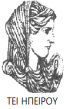 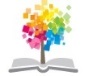 33
ΔΙΑΤΑΡΑΧΕΣ ΦΩΝΗΣ, Ενότητα 0, ΤΜΗΜΑ ΛΟΓΟΘΕΡΑΠΕΙΑΣ, ΤΕΙ ΗΠΕΙΡΟΥ - Ανοιχτά Ακαδημαϊκά Μαθήματα στο ΤΕΙ Ηπείρου
Σημείωμα Αδειοδότησης
Το παρόν υλικό διατίθεται με τους όρους της άδειας χρήσης Creative Commons Αναφορά Δημιουργού-Μη Εμπορική Χρήση-Όχι Παράγωγα Έργα 4.0 Διεθνές [1] ή μεταγενέστερη. Εξαιρούνται τα αυτοτελή έργα τρίτων π.χ. φωτογραφίες, Διαγράμματα κ.λ.π., τα οποία εμπεριέχονται σε αυτό και τα οποία αναφέρονται μαζί με τους όρους χρήσης τους στο «Σημείωμα Χρήσης Έργων Τρίτων».
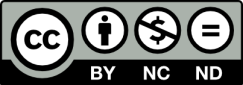 Ο δικαιούχος μπορεί να παρέχει στον αδειοδόχο ξεχωριστή άδεια να  χρησιμοποιεί το έργο για εμπορική χρήση, εφόσον αυτό του  ζητηθεί.
[1]
http://creativecommons.org/licenses/by-nc-nd/4.0/deed.el
Τέλος Ενότητας
Επεξεργασία: Βαφειάδης Νικόλαος
Πρέβεζα, 2015
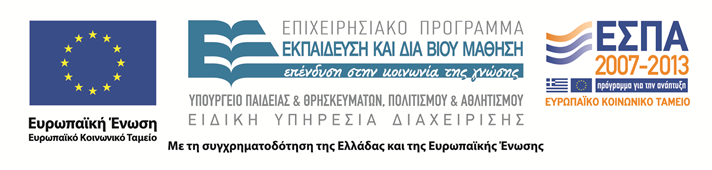 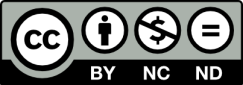 Σημειώματα
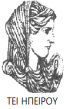 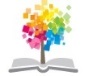 36
ΔΙΑΤΑΡΑΧΕΣ ΦΩΝΗΣ, Ενότητα 0, ΤΜΗΜΑ ΛΟΓΟΘΕΡΑΠΕΙΑΣ, ΤΕΙ ΗΠΕΙΡΟΥ - Ανοιχτά Ακαδημαϊκά Μαθήματα στο ΤΕΙ Ηπείρου
Διατήρηση Σημειωμάτων
Οποιαδήποτε  αναπαραγωγή ή διασκευή του υλικού θα πρέπει  να συμπεριλαμβάνει:

το Σημείωμα Αναφοράς
το  Σημείωμα Αδειοδότησης
τη Δήλωση Διατήρησης Σημειωμάτων
το Σημείωμα Χρήσης Έργων Τρίτων (εφόσον υπάρχει) 

μαζί με τους συνοδευόμενους υπερσυνδέσμους.
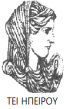 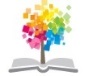 37
ΔΙΑΤΑΡΑΧΕΣ ΦΩΝΗΣ, Ενότητα 0, ΤΜΗΜΑ ΛΟΓΟΘΕΡΑΠΕΙΑΣ, ΤΕΙ ΗΠΕΙΡΟΥ - Ανοιχτά Ακαδημαϊκά Μαθήματα στο ΤΕΙ Ηπείρου
Τέλος Ενότητας
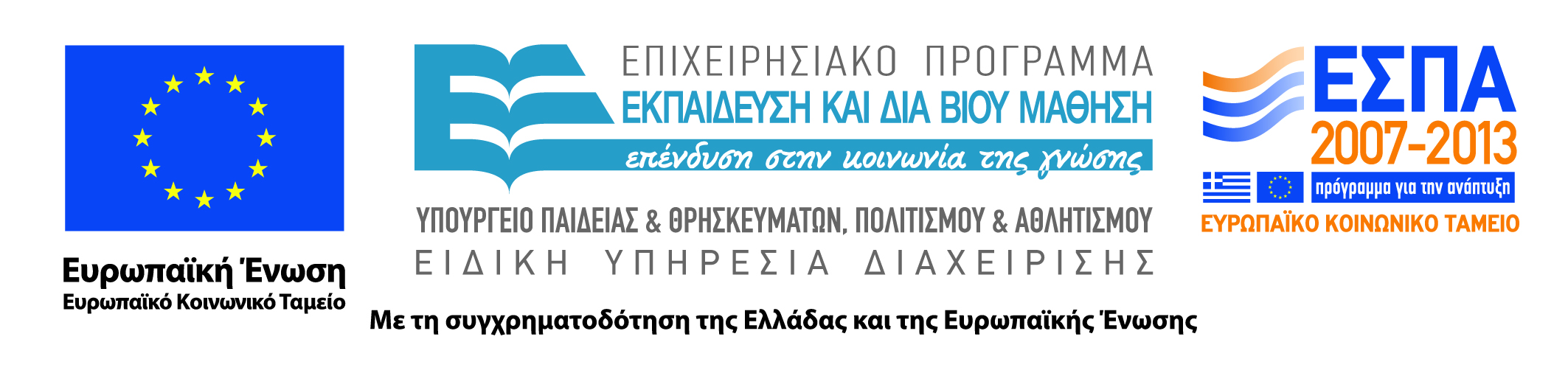 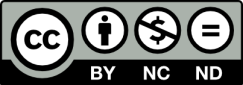